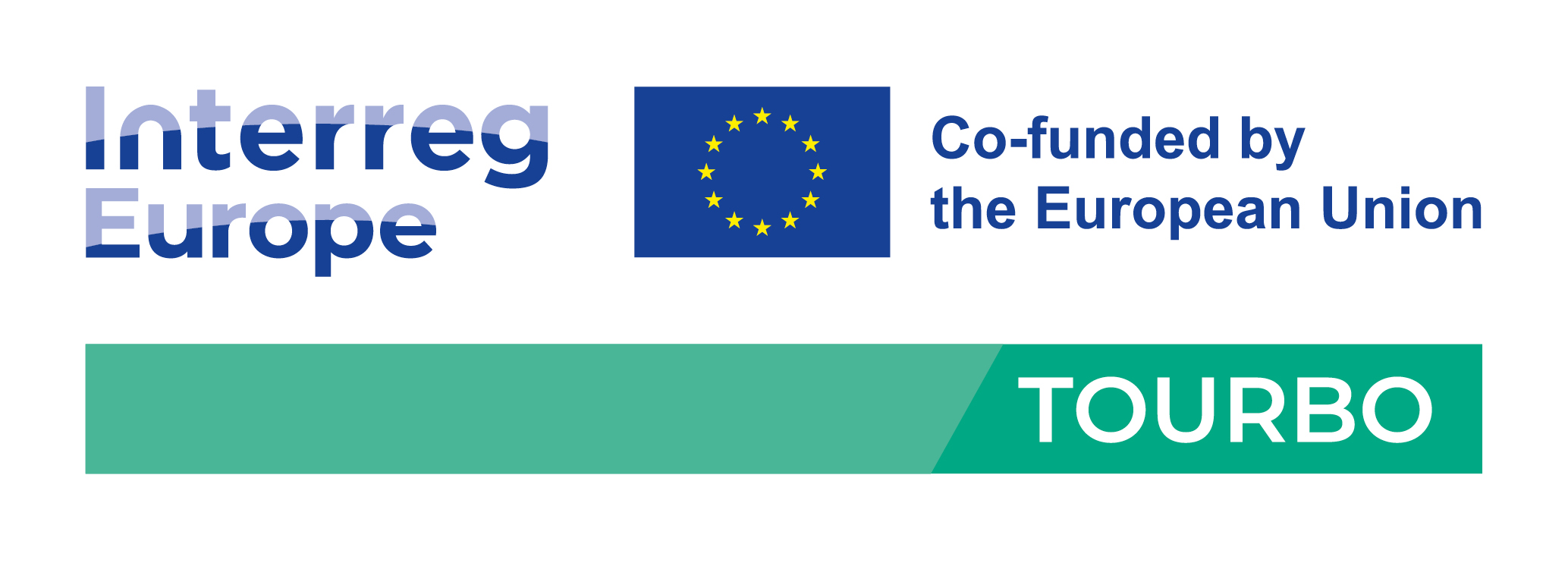 7th online meeting
“PIT”
Anne Furphy
Project Manager at Chamber of Commerce of Seville
Anne.furphy@camaradesevilla.com
22 JANUARY 2024| Online
OUR AGENDA
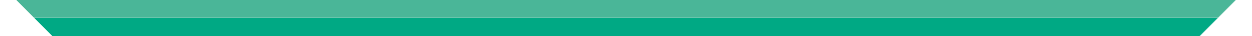 Reporting

Learning Phase

What is next
TOTAL
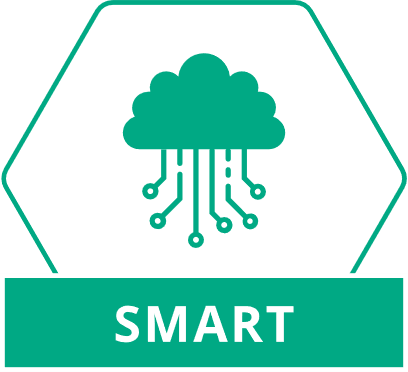 REPORTING
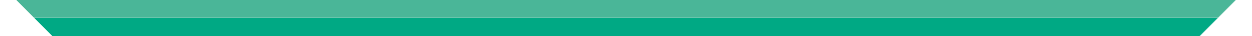 GENERAL COMMENTS:

Please be more specific in Policy report, 
Indicate date of stakeholders meetings, 
Detail stakeholders involved, 
Detail activities conducted at internal level and 
How you involve your policy authority (if procedes)
12.3 MEUR
SUBMISSION DATE 1ST FEBRUARY 2024
SoA- INITIAL ASSESSMENT
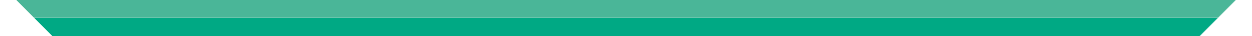 DONE: 
PORA 
DONEGAL
BREMERHAVEN (to be reduced)
MARCHE REGION

MISSING: THE REST!!
COMPLETE GGPPs TEMPLATES
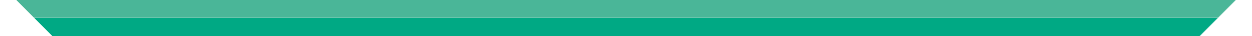 DONE:
6. "Internal areas strategy" and Tu.Ris.Marche

UNDER REVIEW:
Lapland University (FI)

1. Sustainable Travel Finland (STF)
2. VÄLKKY
3. VALUE (Growth & Value through Sustainability Communication)
Experience Bremerhaven (DE)
4. Digital pilot for Bremerhaven SMEs

Seville C.C (ES)
5. Andalucía Lab
  
Donegal County Council (IE)
7. Green for Business
EVENT IN FINLAND
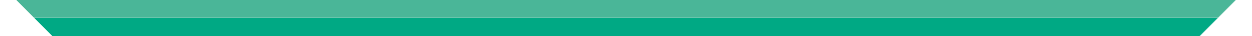 TO-DO

AGENDA  (LAPLAND+CCSEV review)
Day1
Format of Exchange and workshops
Special guest 
Study visits 

Day2
Format of Exchange and workshops
Special guest 
Study visits 

Day3
Steering Committee meeting 
In paralell (possibility of final study visit)


INVITE FORMALLY STAKEHOLDERS (All partners)

PRACTICAL INFORMATION (LAPLAND with partners)

CREATE NEW EVENT IN WEBSITE (LAPLAND)
BOOK THE DATES 
8-12 APRIL 2024 (working days 9-10-11 (until 14,00))

CHECK TRAVELLING OPTIONS

INFORM STAKEHOLDERS
FOCUS ON EXCHANGE OF PRACTICES FOR SUSTAINABILITY IN TOURISM SMES
WHAT IS NEXT
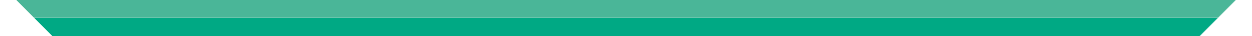 TO-DO at short term

STAKEHOLDERS MEETING Nº 2
(February 2024 the latest: end of 2nd semester)
 
Purpose: 

Gather your group of stakeholders

Present practices selected for Interreg Europe platform and explain their objectives, functioning, outcomes, transferring possibilities to your territories. 

Is there a practice of your stakeholders interest, is it transferrable or aplicable to your policy instrument and/or to your organization? 

Share information on pilot action and imminent launch of CALL FOR KNOWLEDGE PROVIDERS.
WHAT IS NEXT
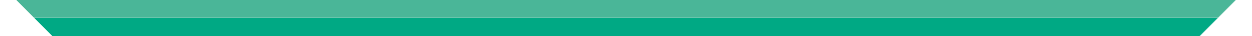 PILOT ACTION – REMEMBER THE CALENDAR

From February to September 2024 - Call for Knowledge Providers (KPs) issued at EU level: expert consultants register to the TOURBO Longlist.
SOON WEB PAGE WILL BE READY FOR DOCS DOWNLOAD  
FINAL VERSION OF THE KPS CALL
DISSEMINATION IS NEEDED
INTERNATIONAL TOURISM FAIR IN MILAN 

September 2024 - Call for innovation projects: tourism MSMEs based in Marche Region/Eloris submit proposals in partnership with KPs registered in the TOURBO Longlist.

October 2024 – Selection of innovation projects: Marche Region/Eloris select n.5 innovation projects proposed by Tourism MSMEs and awards each of them with a voucher of 8000EUR.

Until August 2025 – Implementation of innovation projects: the n.5 tourism MSMEs selected will implement their innovation project with the support of partner KPs. The voucher awarded will finance the consultancy provided by KPs.
Thank you!
www.interregeurope.eu/TOURBO